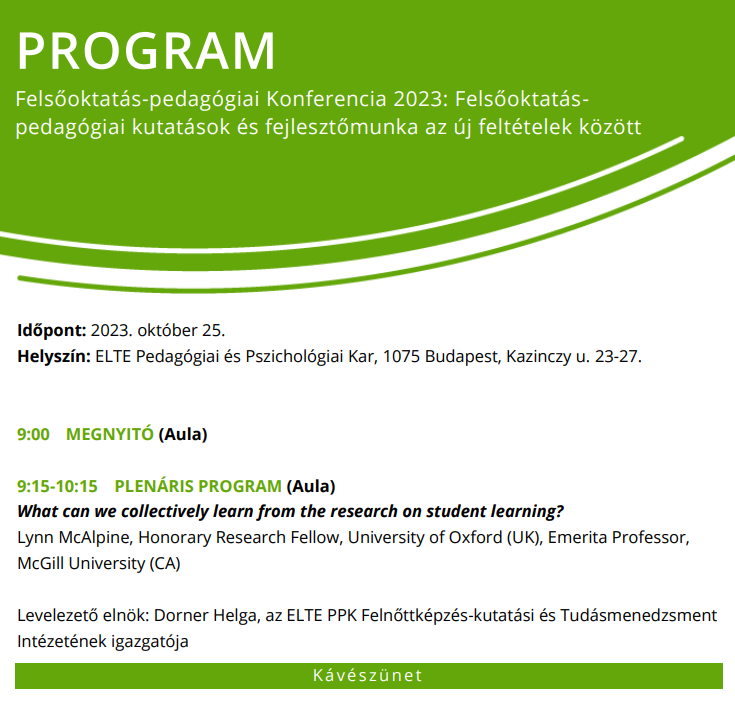 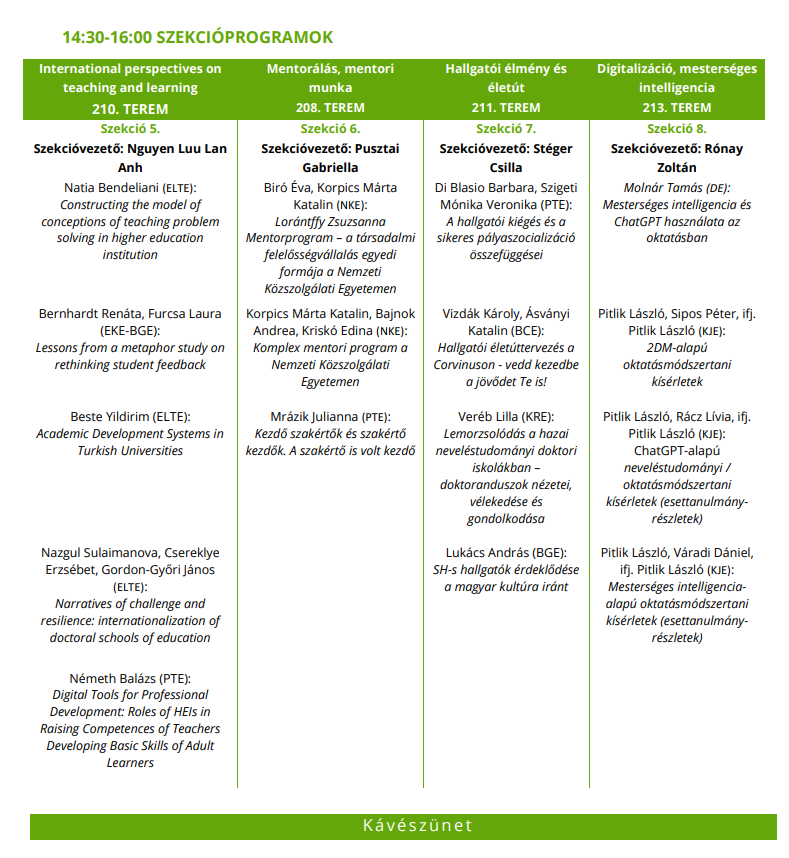 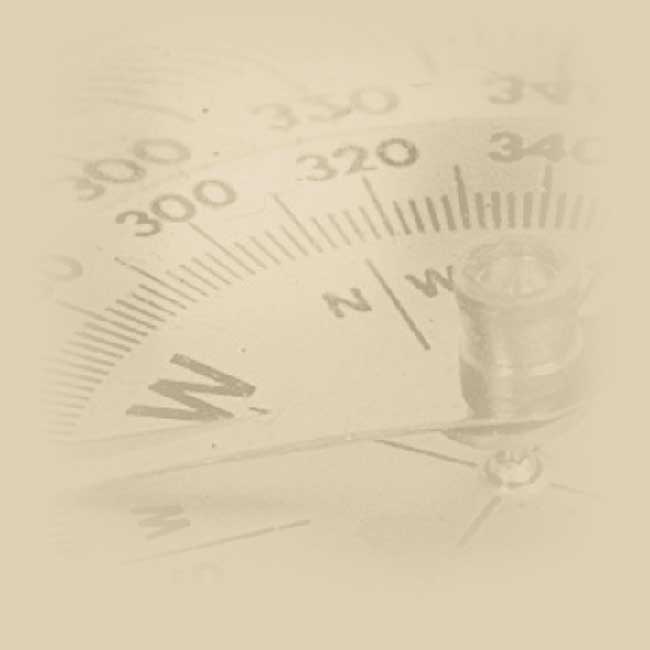 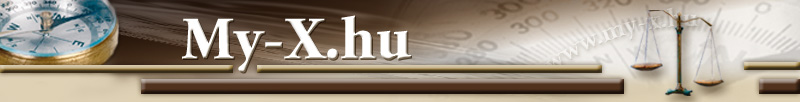 Mesterséges intelligencia-alapú oktatás-módszertani kísérletek (esettanulmány-részletek)
Pitlik László, Váradi Dániel, ifj. Pitlik László, 
Kodolányi János Egyetem, MY-X kutatócsoport 

2023.X.25. – ELTE / Budapest
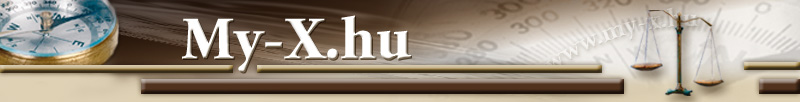 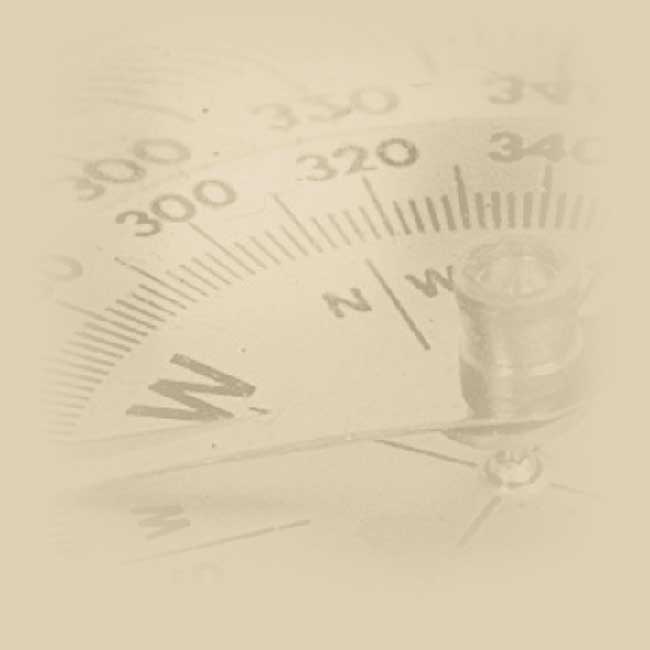 TartalomjegyzékMY-X teamEsettanulmányokVita / Következmények / Jövőkép
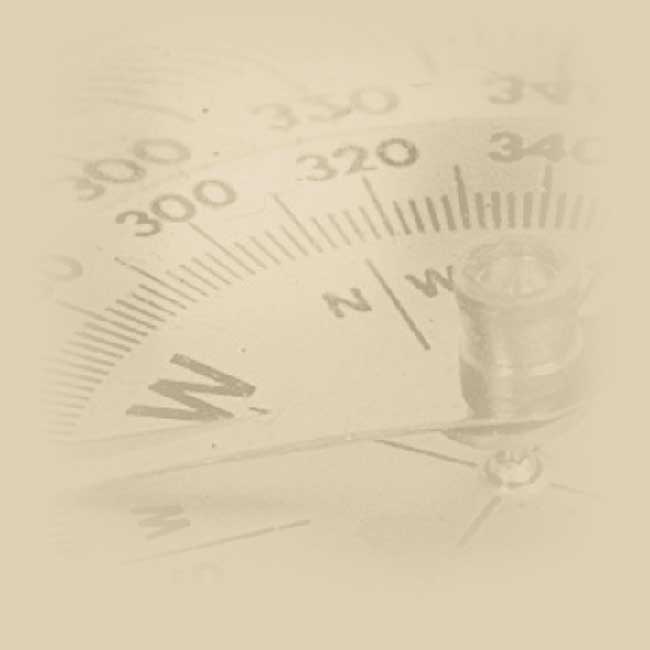 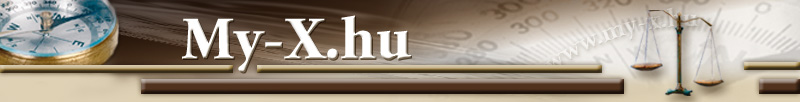 MY-X team
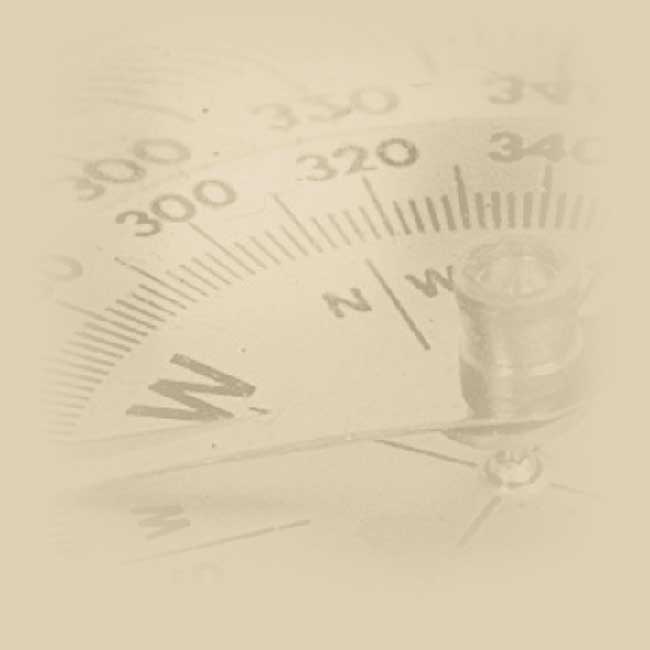 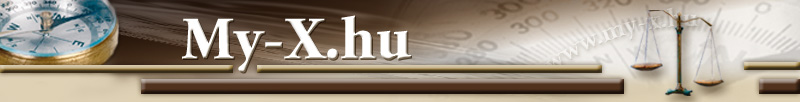 MY-X team30+ év oktatási tapasztalat (egyetemi, középiskolai, céges, egyéb)A Solver-alapú gondolkodásmód az egyik alappillére a kánonon kívüliségnekHazai és nemzetközi publikációk saját, online, Solver-alapú megoldások (1000+) tapasztalatairólÉrintett egyetemi Hallgató létszám > 5000 főA feldolgozott problémák széles spektrumot fednek le vö. context free, ill. GPS (general problem solving) potenciál: pl. mérnöki, közgazdasági, HR, oktatási, kommunikációs, művészeti, stb.
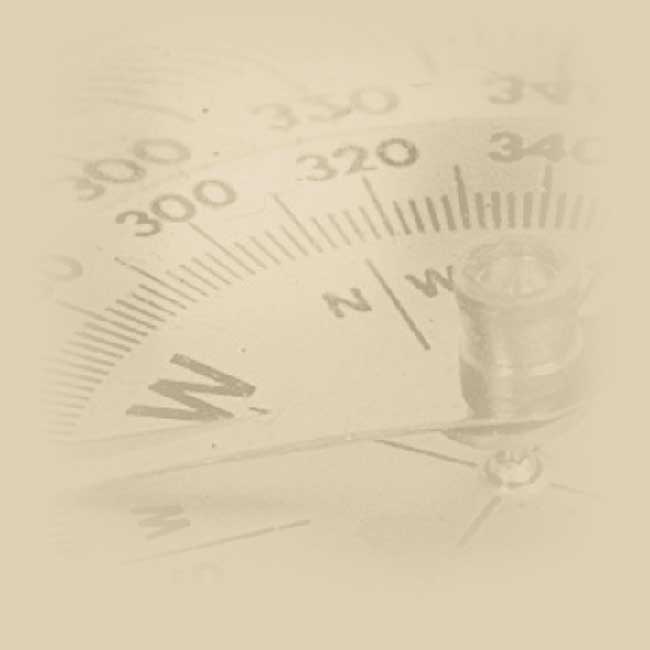 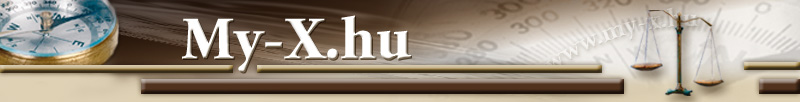 Esettanulmányok(Felkészülés a Chat-GPT-alapú cyborg-létre)(2DM/LOG-alapú elemzések)Objektivitás/Solver-alapú kompetenciákBábel-mentes szómágiaAvatar-alapú aszinkron oktatás
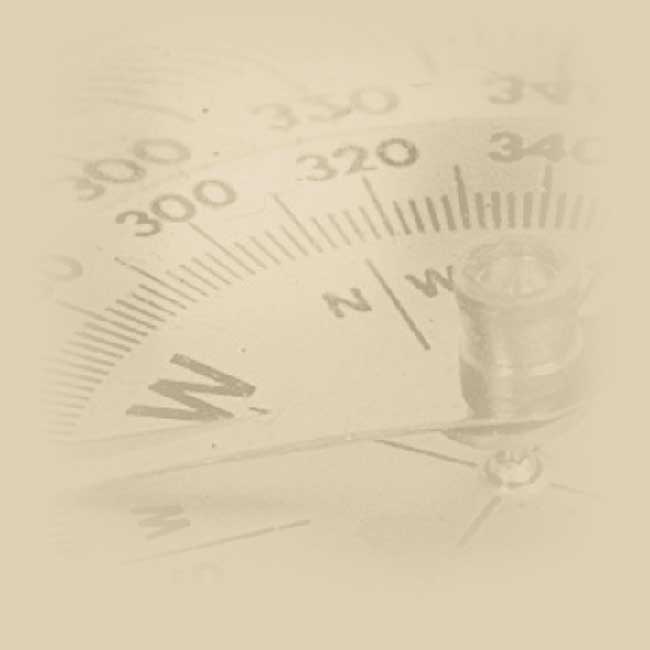 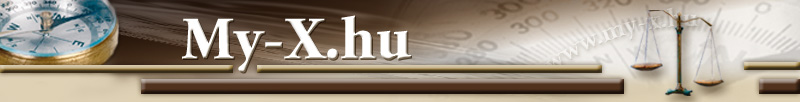 Chat-GPT

Önálló előadás hangzott el a témában…

https://miau.my-x.hu/miau2009/index.php3?x=e0&string=chat
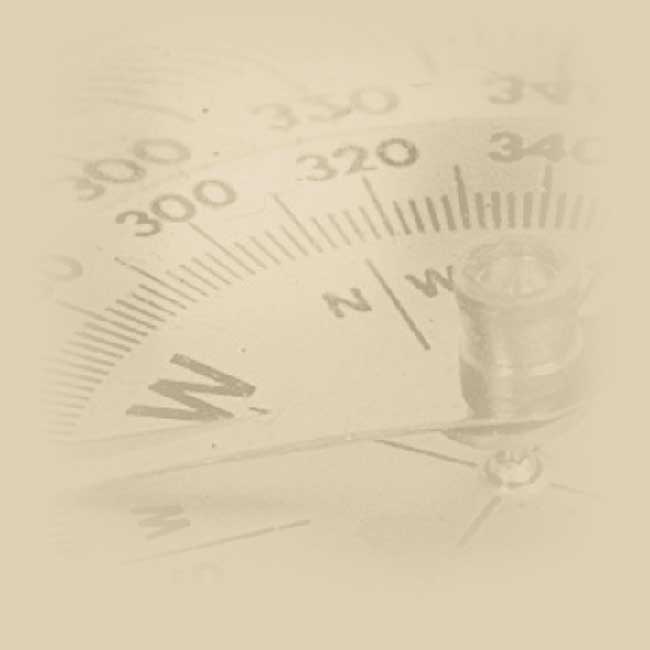 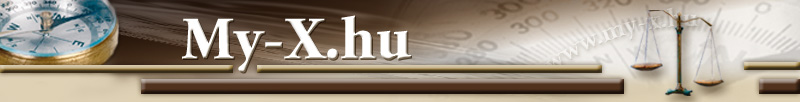 2DM-alapú elemzése


Önálló előadás hangzott el a témában…

https://miau.my-x.hu/miau2009/index.php3?x=e0&string=2dm
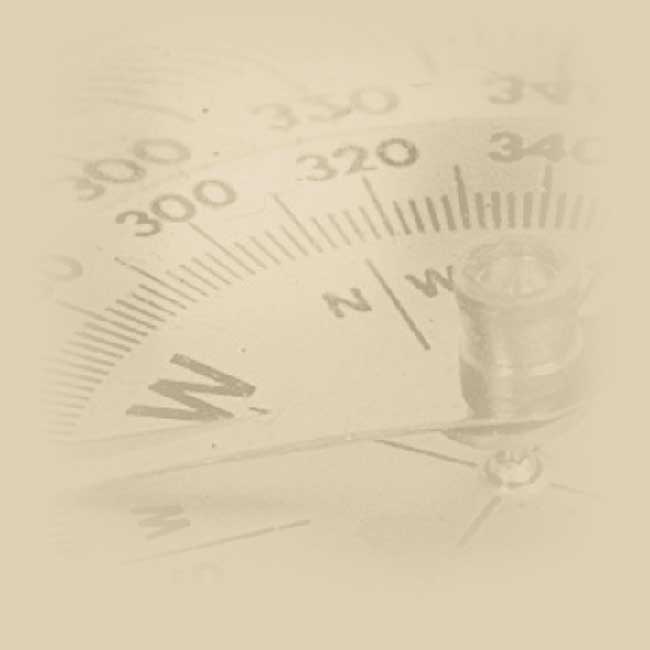 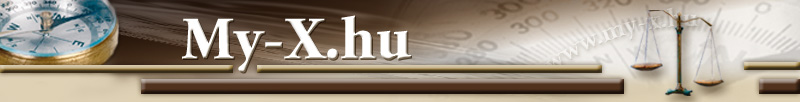 Objektivitás-alapú kompetenciák

Az oktatásmódszertani kánon: 

Csak beszél a mindenki-másként-egyforma (anti-diszkriminatív) elvről, de nem praktizálja azt

A KNUTH-i univerzumról még csak nem is beszél

A teljesítmény-értékelés holtversenyei mögött nem akarja, nem képes látni a kompetencia-különbségeket…

Megoldás: saját online MI-szolgáltatások (miau.my-x.hu)
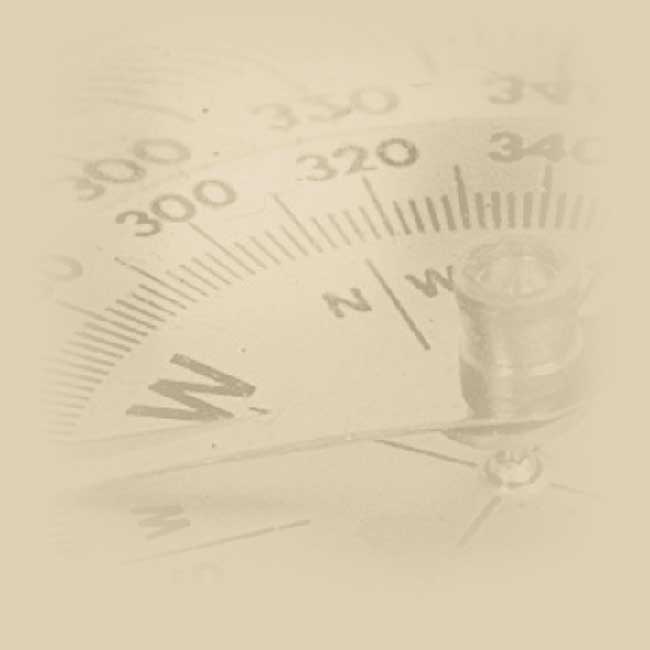 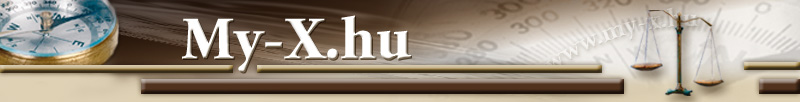 Bábel-mentes szómágia

Az oktatásmódszertani kánon: 

Évszázadok óta csak erősíti az anyanyelvi szómágiát (s pl. ennek eredménye a fecsegő, hallucináló chatGPT)…

Nem megoldás: Az academich writing skills (AWS, Roter Faden) logikája sosem tudta átlépni a knuth-i univerzum határát, még manuális szakértői rendszerként sem…

Megoldás: Már a 20q.net és az online fordító programok is támogatja a minőségi (körkörös) szövegalkotást…
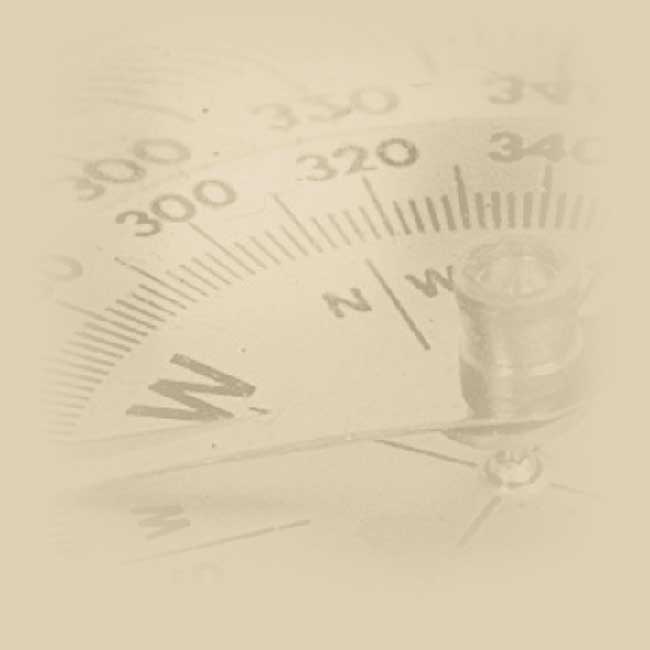 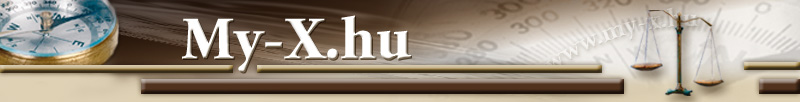 Avatar-alapú aszinkron oktatás

Az oktatásmódszertani kánon: 

értelmében fontos, hogy adott gondolatot ki, mikor, hol, miért mondta/publikálta. Az MI világában az az elsődleges: mennyire igaz (konzisztens) a mondás…

A szólásszabadság határa ott van, ahol az ellenzett (zsigeri) véleménynél valaki képes zártabb logikai alakzatot alkotni üzenetként (vö. cyborg-lét)…

Ha már adott a minőségi üzenet, akkor egy avatár is elég lehet ennek hatásos (hatékony?) közvetítéséhez…
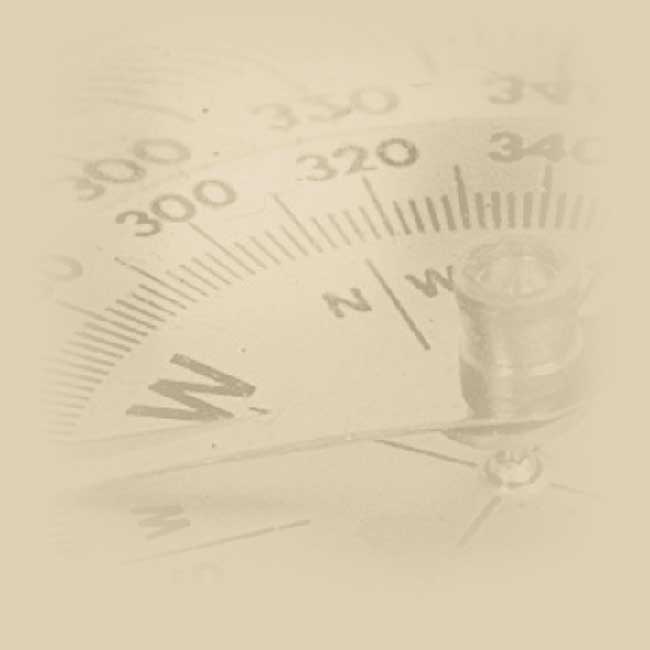 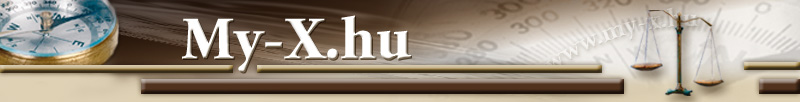 Vita / Következmény / Jövőkép

Operatív ajánlások: 

az MI-t mindenhol és minden emberi aktivitásba be KELL vonni minél több ember esetén annak érdekében, hogy valós tapasztalatai legyenek mindenkinek minél több aspektusból

pl. a chatGPT-t nem tiltani, hanem integrálni kell az oktatásba, aki tiltja, vélhetően súlyosan hibázik
pl. a szubjektivitást (önkényes vélemény-képzés) tiltani nem kell, de bizonyításra kell ösztönözni mindenkit 
pl. a körbefordításra alkalmas nyelvhasználatot preferálni kell (ez is egy fajtája a pszeudo-kódnak, ami alapja a programozásnak)
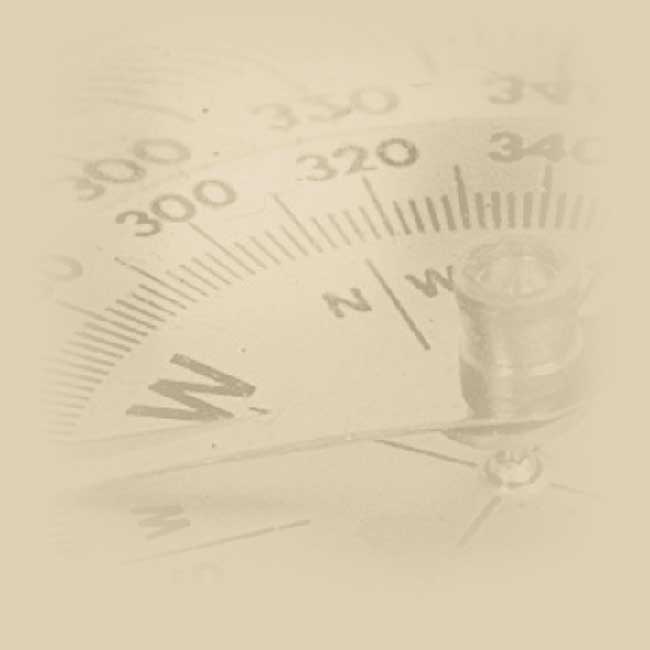 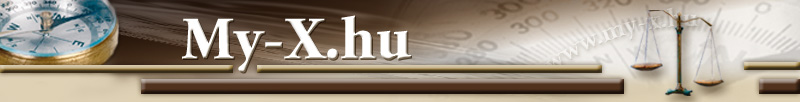 Köszönöm a figyelmet!Email: pitlik@my-x.hu Részletek:https://miau.my-x.hu/miau/303/full_Experiments_in_AI-based_educational_methodology_ankara.pdf https://miau.my-x.hu/miau2009/index_tki.php3?_filterText0=*knuthhttps://miau.my-x.hu/miau/273/Naiv_optimalizalt_verziok2.docxhttps://miau.my-x.hu/miau/304/chatgpt_onvallomas_tudomanyos_ize_retegei.docx https://miau.my-x.hu/miau2009/index.php3?x=e0&string=20q  https://miau.my-x.hu/miau2009/index.php3?x=e0&string=quilt